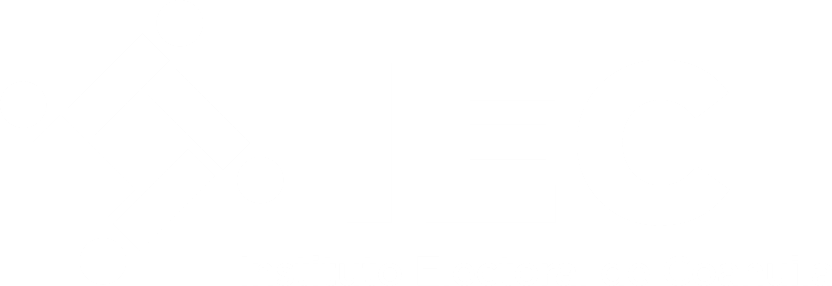 ACTIVIDADES
CONSEJERO PRESIDENTE
Art. 21, Fracc. LIIICualquier otra información de utilidad.
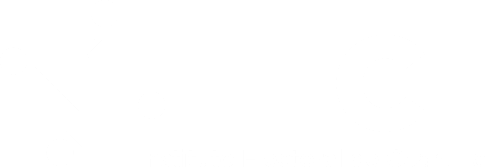 Fecha de actualización y/o validación: 
31/marzo/2024
Responsable de generar la información:
Lic. Liliana Cardona  
Asistente de Presidencia
Art. 21, Fracc. LIIICualquier otra información de utilidad.
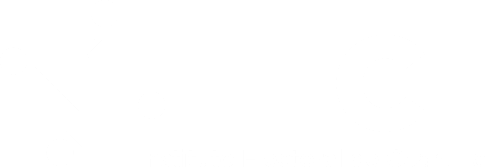 Fecha de actualización y/o validación: 
31/marzo/2024
Responsable de generar la información:
Lic. Liliana Cardona  
Asistente de Presidencia
Art. 21, Fracc. LIIICualquier otra información de utilidad.
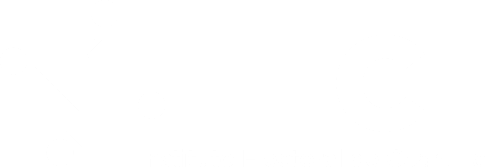 Fecha de actualización y/o validación: 
31/marzo/2024
Responsable de generar la información:
 Lic. Liliana Cardona
Asistente de Presidencia
Art. 21, Fracc. LIIICualquier otra información de utilidad.
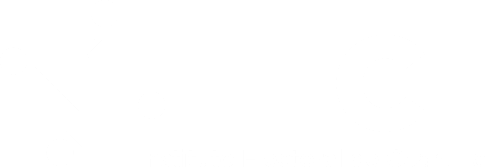 Fecha de actualización y/o validación: 
31/marzo/2024
Responsable de generar la información:
 Lic. Liliana Cardona
Asistente de Presidencia
Art. 21, Fracc. LIIICualquier otra información de utilidad.
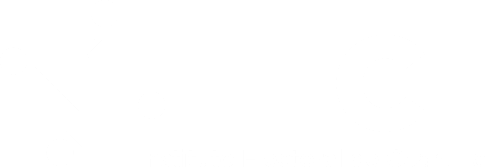 Fecha de actualización y/o validación: 
31/marzo/2024
Responsable de generar la información:
 Lic. Liliana Cardona
Asistente de Presidencia
Art. 21, Fracc. LIIICualquier otra información de utilidad.
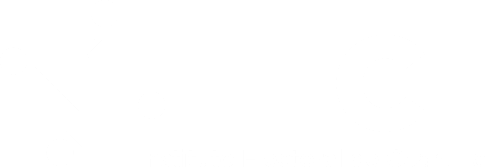 Fecha de actualización y/o validación: 
31/marzo/2024
Responsable de generar la información:
 Lic. Liliana Cardona
Asistente de Presidencia
Art. 21, Fracc. LIIICualquier otra información de utilidad.
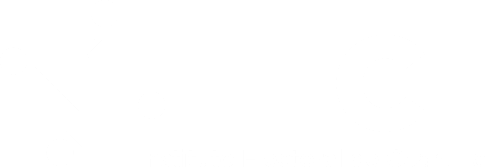 Fecha de actualización y/o validación: 
31/marzo/2024
Responsable de generar la información:
 Lic. Liliana Cardona
Asistente de Presidencia
Art. 21, Fracc. LIIICualquier otra información de utilidad.
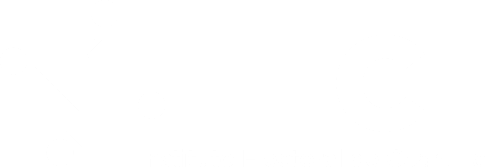 Fecha de actualización y/o validación: 
31/marzo/2024
Responsable de generar la información:
Lic. Liliana Cardona
Asistente de Presidencia
Art. 21, Fracc. LIIICualquier otra información de utilidad.
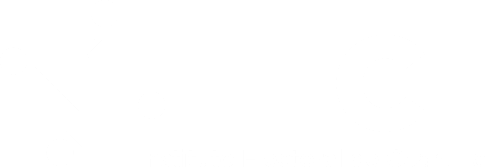 Fecha de actualización y/o validación: 
31/marzo/2024
Responsable de generar la información:
Lic. Liliana Cardona
Asistente de Presidencia
Art. 21, Fracc. LIIICualquier otra información de utilidad.
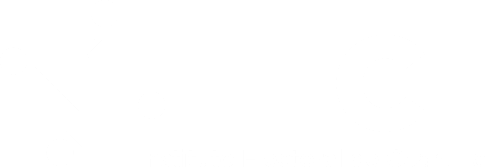 Fecha de actualización y/o validación: 
31/marzo/2024
Responsable de generar la información:
Lic. Liliana Cardona
Asistente de Presidencia
Art. 21, Fracc. LIIICualquier otra información de utilidad.
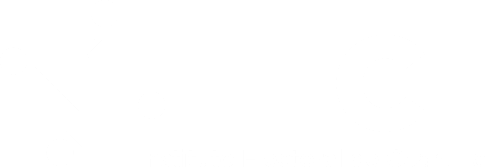 Fecha de actualización y/o validación: 
31/marzo/2024
Responsable de generar la información:
Lic. Liliana Cardona Chávez
Asistente de Presidencia
Art. 21, Fracc. LIIICualquier otra información de utilidad.
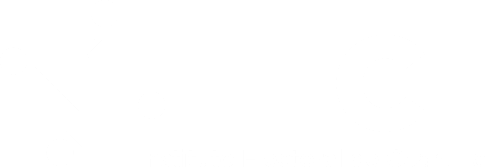 Fecha de actualización y/o validación: 
31/marzo/2024
Responsable de generar la información:
Lic. Liliana Cardona Chávez
Asistente de Presidencia
Art. 21, Fracc. LIIICualquier otra información de utilidad.
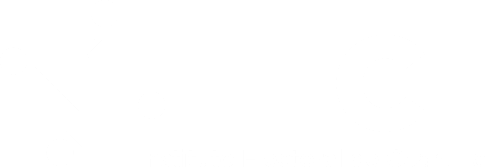 Fecha de actualización y/o validación: 
31/marzo/2024
Responsable de generar la información:
Lic. Liliana Cardona Chávez
Asistente de Presidencia
Art. 21, Fracc. LIIICualquier otra información de utilidad.
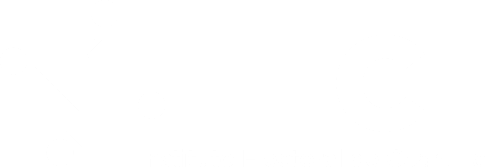 Fecha de actualización y/o validación: 
31/marzo/2024
Responsable de generar la información:
Lic. Liliana Cardona Chávez
Asistente de Presidencia
Art. 21, Fracc. LIIICualquier otra información de utilidad.
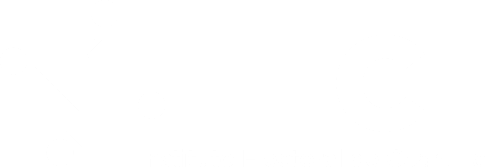 Fecha de actualización y/o validación: 
31/marzo/2024
Responsable de generar la información:
 Lic. Liliana Cardona Chávez
Asistente de Presidencia
Art. 21, Fracc. LIIICualquier otra información de utilidad.
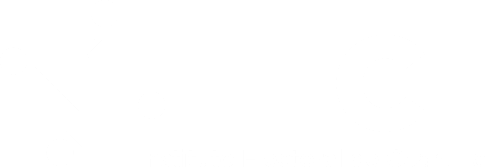 Fecha de actualización y/o validación: 
31/marzo/2024
Responsable de generar la información:
 Lic. Liliana Cardona Chávez
Asistente de Presidencia
Art. 21, Fracc. LIIICualquier otra información de utilidad.
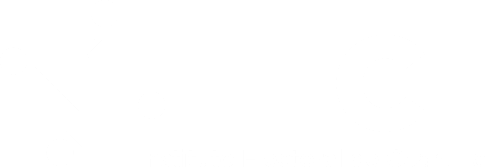 Fecha de actualización y/o validación: 
31/marzo/2024
Responsable de generar la información:
Lic. Liliana Cardona Chávez
Asistente de Presidencia
Art. 21, Fracc. LIIICualquier otra información de utilidad.
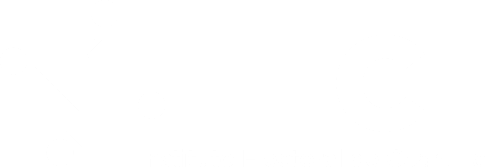 Fecha de actualización y/o validación: 
31/marzo/2024
Responsable de generar la información:
 Lic. Liliana Cardona Chávez
Asistente de Presidencia
Art. 21, Fracc. LIIICualquier otra información de utilidad.
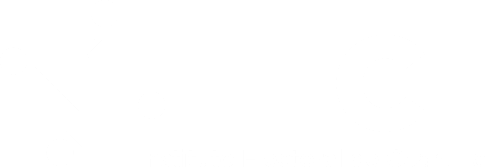 Fecha de actualización y/o validación: 
31/Marzo/2024
Responsable de generar la información:
Lic.  Liliana Cardona Chávez
Asistente de Presidencia
Art. 21, Fracc. LIIICualquier otra información de utilidad.
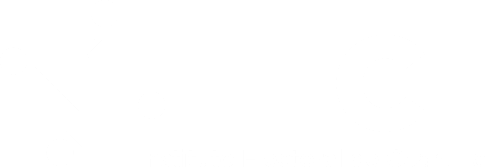 Fecha de actualización y/o validación: 
31/Marzo/2024
Responsable de generar la información:
Lic.  Liliana Cardona Chávez
Asistente de Presidencia
Art. 21, Fracc. LIIICualquier otra información de utilidad.
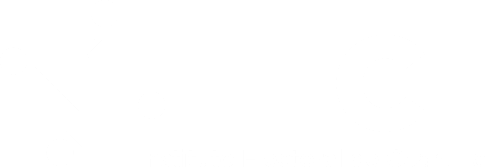 Fecha de actualización y/o validación: 
31/Marzo/2024
Responsable de generar la información:
Lic.  Liliana Cardona Chávez
Asistente de Presidencia
Art. 21, Fracc. LIIICualquier otra información de utilidad.
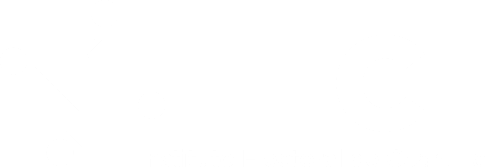 Fecha de actualización y/o validación: 
31/Marzo/2024
Responsable de generar la información:
Lic.  Liliana Cardona Chávez
Asistente de Presidencia
Art. 21, Fracc. LIIICualquier otra información de utilidad.
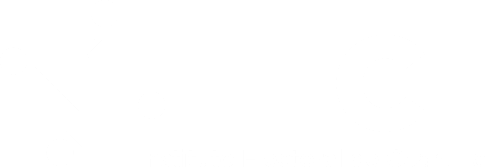 Fecha de actualización y/o validación: 
31/Marzo/2024
Responsable de generar la información:
 Lic.  Liliana Cardona Chávez
Asistente de Presidencia
Art. 21, Fracc. LIIICualquier otra información de utilidad.
Fecha de actualización y/o validación: 
31/Marzo/2024
Responsable de generar la información:
Lic. Liliana Cardona Chávez
Asistente de Presidencia
Art. 21, Fracc. LIIICualquier otra información de utilidad.
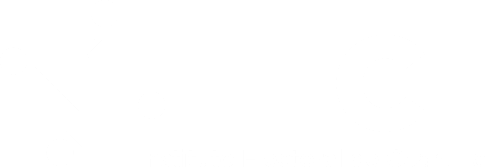 Fecha de actualización y/o validación: 
31/Marzo/2024
Responsable de generar la información:
Lic. Liliana Cardona Chávez
Asistente de Presidencia
Art. 21, Fracc. LIIICualquier otra información de utilidad.
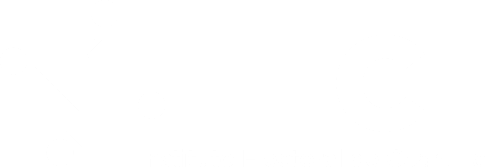 Fecha de actualización y/o validación: 
31/Marzo/2024
Responsable de generar la información:
Lic. Liliana Cardona Chávez
Asistente de Presidencia
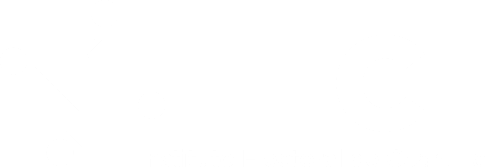 Art. 21, Fracc. LIIICualquier otra información de utilidad.
Fecha de actualización y/o validación: 
31/Marzo/2024
Responsable de generar la información:
Lic. Liliana Cardona Chávez
Asistente de Presidencia